ΕΛΛΑΔΑ
7 ΦΕΒΡΟΥΑΡΙΟΥ 2025
Σημαντικά στοιχεία των νέων κανονισμών της ΕΕ για τις φαρμακούχες ζωοτροφές

Διάλεξη 3
Πρακτική εκπαίδευση για αγρότες και κτηνιάτρους: Νέα μέτρα για την καταπολέμηση της μικροβιακής αντοχής
ΕΛΛΑΔΑ, 7 ΦΕΒΡΟΥΑΡΙΟΥ 2025
Νομικό πλαίσιο της ΕΕ για τα κτηνιατρικά φάρμακα/φαρμακούχες ζωοτροφές
Κανονισμός (ΕΕ) 2019/4 για τις φαρμακούχες ζωοτροφές
Κανονισμός (ΕΕ) 2019/6 για τα κτηνιατρικά φάρμακα
Κοινοί κανόνες – Κτηνιατρική συνταγή
Κοινοί κανόνες
ΦΑΡΜΑΚΕΥΤΙΚΗ ΑΓΩΓΗ ΜΕΣΩ ΤΡΟΦΗΣ Ή ΝΕΡΟΥ
Φαρμακούχες ζωοτροφές

(ζωοτροφές αναμεμειγμένες με φάρμακα σε εργοστάσιο ζωοτροφών ή  μετακινούμενο σύστημα ανάμειξης ή μέσω ειδικού εξοπλισμένου οχήματος από τον υπεύθυνο επιχείρησης ζωοτροφών)
Κανον. (ΕΕ) 2019/4 
(Φαρμακούχες ζωοτροφές)
Ισχύουν διαφορετικοί κανόνες για χορήγηση
Μέσω τροφής
Φάρμακο από το στόμα

(ανάμειξη στην εκμετάλλευση σε ζωοτροφές ή νερό από τον εκτροφέα ζώων)
Κανον. (ΕΕ) 2019/6 (για τα κτηνιατρικά φάρμακα) και κατ' εξουσιοδότηση κανον. (ΕΕ) 2024/1159 της Επιτροπής
Μέσω νερού
[Speaker Notes: Ως εκ τούτου, η κατ' εξουσιοδότηση πράξη για την από του στόματος φαρμακευτική αγωγή ισχύει για κτηνιατρικά φάρμακα που χορηγούνται από το στόμα μέσω ανάμειξης ή προσθήκης σε ζωοτροφές και για την ανάμειξη κτηνιατρικών φαρμάκων σε πόσιμο νερό ή σε υγρή τροφή από τον εκτροφέα ζώων. Δεν θα πρέπει να ισχύει για την ανάμειξη ενός κτηνιατρικού φαρμάκου σε ζωοτροφές από υπεύθυνους επιχειρήσεων ζωοτροφών, ανεξάρτητα από το αν δραστηριοποιούνται σε εργοστάσιο ζωοτροφών, με χειριστή μετακινούμενου συστήματος ανάμειξης ή χειριστή ανάμειξης στην εκμετάλλευση, που καλύπτεται από τον κανονισμό (ΕΕ) 2019/4 . 

στ) «χειριστής μετακινούμενου συστήματος ανάμειξης»: υπεύθυνος επιχείρησης ζωοτροφών με εγκατάσταση ζωοτροφών που αποτελείται από ειδικά εξοπλισμένο όχημα για την παρασκευή φαρμακούχων ζωοτροφών· ζ) «χειριστής συστήματος ανάμειξης στην εκμετάλλευση»: υπεύθυνος επιχείρησης ζωοτροφών που παρασκευάζει φαρμακούχες ζωοτροφές για αποκλειστική χρήση στη δική του εκμετάλλευση·]
Χρήση αντιμικροβιακών κτηνιατρικών φαρμάκων
Αρχές για τη χρήση φαρμακούχων ζωοτροφών
Νομοθετικό πλαίσιο της ΕΕ:  Κανονισμός (ΕΕ) 2019/4 για τις ΦΑΡΜΑΚΟΥΧΕΣ ΖΩΟΤΡΟΦΕΣ (ΦΖ)
Απαγόρευση της χρήσης φαρμακούχων ζωοτροφών με αντιμικροβιακά για προφύλαξη. 
Απαίτηση για διάγνωση νόσου πριν από την υποχρεωτική συνταγογράφηση για ΦΖ.
Περιορισμός στη διάρκεια μιας αγωγής και την εγκυρότητα της συνταγής.
Μειώστε οποιαδήποτε πιθανή συνέργεια μεταξύ μεταφοράς υπολειμμάτων φαρμακευτικής αγωγής με ζωοτροφές και της εμφάνισης μικροβιακής αντοχής. 
Μέτρα για την αύξηση της ποιότητας της παραγωγής φαρμακούχων ζωοτροφών (ακριβέστερη δοσολογία) για την αποφυγή υποθεραπευτικής έκθεσης. 
Μέγιστα επίπεδα διασταυρούμενης επιμόλυνσης για 24 αντιμικροβιακές δραστικές ουσίες σε μη στοχευόμενες ζωοτροφές.
Απαγόρευση συστηματικής προφύλαξης
Κοινοί κανόνες – Κτηνιατρική συνταγή
Κοινοί κανόνες
Κτηνιατρικές συνταγές σε σχέση με φαρμακούχες ζωοτροφές (1/2)
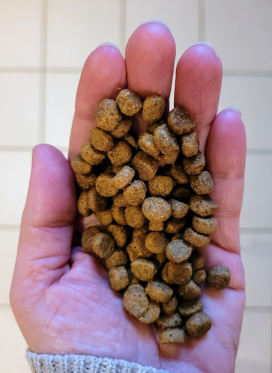 Κανον.(ΕΕ) 2019/4
Άρθρο 16
Οι φαρμακούχες ζωοτροφές (ζωοτροφές αναμεμειγμένες με φάρμακα από τον υπεύθυνο επιχείρησης ζωοτροφών) απαιτούν: 

κτηνιατρική συνταγή

που μπορεί να εκδοθεί μόνο μετά από κλινική εξέταση ή οποιαδήποτε άλλη κατάλληλη αξιολόγηση της κατάστασης της υγείας των ζώων

μόνο για διαγνωσμένες νόσους (εκτός από εμβόλια και αντιπαρασιτικά)
Προσέξτε για αλληλεπιδράσεις με άλλα φάρμακα!
[Speaker Notes: 1. Η προμήθεια φαρμακούχων ζωοτροφών στους εκτροφείς ζώων υπόκειται:
α) στην προσκόμιση και, στην περίπτωση παρασκευής από χειριστές συστημάτων ανάμειξης στην εκμετάλλευση, κατοχή κτηνιατρικής συνταγής για φαρμακούχες ζωοτροφές, και
β) στους όρους που καθορίζονται στις παραγράφους 2 έως 10.

2. Κτηνιατρική συνταγή για φαρμακούχες ζωοτροφές εκδίδεται μόνο μετά από κλινική εξέταση ή οποιαδήποτε άλλη κατάλληλη αξιολόγηση της κατάστασης της υγείας του ζώου ή της ομάδας ζώων από κτηνίατρο και μόνο για διαγνωσμένη νόσο.

3. Κατά παρέκκλιση της παραγράφου 2, μπορεί να εκδίδεται κτηνιατρική συνταγή για φαρμακούχες ζωοτροφές που περιέχουν ανοσολογικά κτηνιατρικά φάρμακα ακόμη και σε περίπτωση μη διαγνωσμένης νόσου.

4. Κατά παρέκκλιση της παραγράφου 2, εάν δεν είναι δυνατό να επιβεβαιωθεί η παρουσία διαγνωσμένης νόσου, μπορεί να εκδίδεται κτηνιατρική συνταγή για φαρμακούχες ζωοτροφές που περιέχουν αντιπαρασιτικά χωρίς αντιμικροβιακές επιδράσεις με βάση
τη γνώση της κατάστασης της παρασιτικής προσβολής στο ζώο ή την ομάδα ζώων.]
Κοινοί κανόνες – Κτηνιατρική συνταγή
Κοινοί κανόνες
Κτηνιατρικές συνταγές σε σχέση με φαρμακούχες ζωοτροφές (2/2)
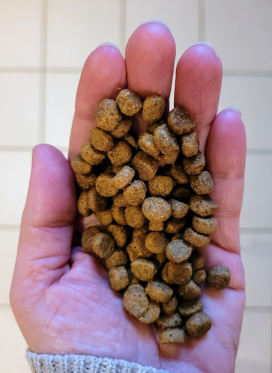 Κανον.(ΕΕ) 2019/4
Άρθρο 16
Τήρηση αρχείων: Οι κτηνιατρικές συνταγές πρέπει να φυλάσσονται από το εργοστάσιο ζωοτροφών και τον κτηνίατρο που συνταγογραφεί και τον εκτροφέα ζώων για 5 χρόνια
1 συνταγή = 1 κτηνιατρική αγωγή 
Μέγιστη διάρκεια θεραπείας: 2 εβδομάδες για αντιβιοτικά, 1 μήνας για άλλα φάρμακα

Εγκυρότητα συνταγής: το πολύ 5 ημέρες για ζωοτροφές με αντιμικροβιακό, το πολύ 3 εβδομάδες για άλλα φάρμακα για ζώα παραγωγής τροφίμων, ανάπαυση για 6 μήνες
[Speaker Notes: 6. Η κτηνιατρική συνταγή για φαρμακούχες ζωοτροφές περιέχει τις πληροφορίες που ορίζονται στο παράρτημα V. Η αρχική κτηνιατρική συνταγή για φαρμακούχες ζωοτροφές φυλάσσεται από τον παρασκευαστή ή, κατά περίπτωση, τον υπεύθυνο
επιχείρησης ζωοτροφών που προμηθεύει τις φαρμακούχες ζωοτροφές στον εκτροφέα ζώων. Ο κτηνίατρος ή ο επαγγελματίας που αναφέρεται στην παράγραφο 5 που εκδίδει τη συνταγή και ο εκτροφέας ζώων παραγωγής τροφίμων ή γουνοφόρων ζώων φυλάσσουν αντίγραφο της κτηνιατρικής συνταγής για φαρμακούχες ζωοτροφές. Το πρωτότυπο και τα αντίγραφα φυλάσσονται για πέντε χρόνια από την ημερομηνία έκδοσης.

7. Με εξαίρεση τις φαρμακούχες ζωοτροφές για ζώα που δεν χρησιμοποιούνται για την παραγωγή τροφίμων, πλην των γουνοφόρων ζώων, οι φαρμακούχες ζωοτροφές δεν πρέπει να χρησιμοποιούνται για περισσότερες της μίας αγωγής με βάση την ίδια κτηνιατρική συνταγή για φαρμακούχες ζωοτροφές.
Η διάρκεια της θεραπείας πρέπει να είναι σύμφωνη με την περίληψη χαρακτηριστικών προϊόντος του κτηνιατρικού φαρμάκου που ενσωματώνεται στη ζωοτροφή και, όταν δεν προσδιορίζεται, δεν πρέπει να υπερβαίνει τον ένα μήνα ή τις δύο εβδομάδες σε περίπτωση φαρμακούχων ζωοτροφών
που περιέχουν αντιβιοτικά κτηνιατρικά φάρμακα.

8. Η κτηνιατρική συνταγή για φαρμακούχες ζωοτροφές ισχύει από την ημερομηνία έκδοσής της για μέγιστη περίοδο έξι μηνών για ζώα που δεν χρησιμοποιούνται για την παραγωγή τροφίμων εκτός από γουνοφόρα ζώα και τριών εβδομάδων για ζώα που χρησιμοποιούνται για την παραγωγή τροφίμων και για γουνοφόρα
ζώα. Στην περίπτωση φαρμακούχων ζωοτροφών που περιέχουν αντιμικροβιακά κτηνιατρικά φάρμακα, η συνταγή ισχύει από την ημερομηνία έκδοσής της για μέγιστη περίοδο πέντε ημερών.

9. Ο κτηνίατρος που εκδίδει την κτηνιατρική συνταγή για φαρμακούχες ζωοτροφές επαληθεύει ότι το φάρμακο αυτό δικαιολογείται για τα στοχευόμενα ζώα σύμφωνα με τους κανόνες της κτηνιατρικής. Επιπλέον, ο εν λόγω κτηνίατρος διασφαλίζει ότι η χορήγηση του
συγκεκριμένου κτηνιατρικού φαρμάκου δεν είναι ασυμβίβαστη με άλλη αγωγή ή χρήση και ότι δεν υπάρχει αντένδειξη ή αλληλεπίδραση στην περίπτωση χρήσης πολλών φαρμάκων. Ειδικότερα, ο κτηνίατρος δεν συνταγογραφεί
φαρμακούχες ζωοτροφές με πάνω από ένα κτηνιατρικό φάρμακο που περιέχει αντιμικροβιακά.

10. Η κτηνιατρική συνταγή για φαρμακούχες ζωοτροφές:
α) συμμορφώνεται με την περίληψη  χαρακτηριστικών προϊόντος του κτηνιατρικού φαρμάκου, με την εξαίρεση των κτηνιατρικών
φαρμάκων που προορίζονται να χρησιμοποιηθούν σύμφωνα με το άρθρο 112, το άρθρο 113 ή το άρθρο 114 του κανονισμού (ΕΕ)
2019/6·
β) αναφέρει την ημερήσια δόση του κτηνιατρικού φαρμάκου που πρέπει να ενσωματώνεται σε μια ποσότητα φαρμακούχου ζωοτροφής
η οποία διασφαλίζει την πρόσληψη της δόσης από το στοχευόμενο ζώο, λαμβάνοντας υπόψη ότι η πρόσληψη ζωοτροφής για τα νοσούντα ζώα μπορεί να
διαφέρει από ένα κανονικό ημερήσιο σιτηρέσιο·
γ) εξασφαλίζει ότι η φαρμακούχος ζωοτροφή που περιέχει τη δόση του κτηνιατρικού φαρμάκου αντιστοιχεί τουλάχιστον σε 50 %
του ημερήσιου σιτηρεσίου σε ξηρή βάση και ότι, για τα μηρυκαστικά, η ημερήσια δόση του κτηνιατρικού φαρμάκου
περιέχεται σε ποσοστό τουλάχιστον 50 % της συμπληρωματικής ζωοτροφής με την εξαίρεση των ανόργανων ζωοτροφών·
δ) αναφέρει το ποσοστό ενσωμάτωσης των δραστικών ουσιών, που υπολογίζεται με βάση τις σχετικές παραμέτρους.

11. Οι κτηνιατρικές συνταγές για φαρμακούχες ζωοτροφές που εκδίδονται σύμφωνα με τις παραγράφους 2, 3 και 4 αναγνωρίζονται σε ολόκληρη την Ένωση.

12. Η Επιτροπή δύναται, μέσω εκτελεστικών πράξεων, να καθορίσει υπόδειγμα μορφότυπου για τις πληροφορίες που καθορίζονται στο
παράρτημα V. Αυτό το υπόδειγμα διατίθεται επίσης σε ηλεκτρονική μορφή. Οι εν λόγω εκτελεστικές πράξεις
εγκρίνονται σύμφωνα με τη διαδικασία εξέτασης στην οποία παραπέμπει το άρθρο 21 παράγραφος 2.]
Κατ' εξουσιοδότηση κανονισμός (ΕΕ) 2024/1159 για τη χορήγηση από το στόμα
Ο κανονισμός θεσπίζει κανόνες για τη διασφάλιση της αποτελεσματικής και ασφαλούς χρήσης των κτηνιατρικών φαρμάκων που έχουν εγκριθεί και συνταγογραφηθεί για χορήγηση από το στόμα μέσω άλλων οδών πλην των φαρμακούχων ζωοτροφών και χορηγούνται από τον εκτροφέα ζώων σε ζώα που χρησιμοποιούνται για την παραγωγή τροφίμων
Για να αποφευχθούν η μείωση της αποτελεσματικότητας, η ανάπτυξη αντοχής, η μόλυνση 

Ο κανονισμός καλύπτει τα κτηνιατρικά φάρμακα σε πόσιμο νερό ή αναμειγμένα με ή απλωμένα πάνω σε ζωοτροφές από τον ιδιοκτήτη των ζώων. Δεν καλύπτει τις φαρμακούχες ζωοτροφές (ούτε όταν παρασκευάζονται από μετακινούμενο σύστημα ανάμειξης από τον υπεύθυνο χειριστή στην εκτροφή). 

Σημαντικός ρόλος για τους κτηνιάτρους: θα πρέπει να αξιολογούν τον εξοπλισμό, τα ζώα, την κατάσταση στο αγρόκτημα κ.λπ. πριν συνταγογραφήσουν. Θα πρέπει επίσης να συμβουλεύουν τον ιδιοκτήτη για τη σωστή δοσολογία και τη σωστή διάθεση. 

Σημαντικός ρόλος για τον κτηνοτρόφο: πρέπει να αποθηκεύει, να παρασκευάζει σωστά, να διαθέτει κατάλληλο εξοπλισμό για τον χειρισμό και τη διάθεση των υπολοίπων. Βεβαιωθείτε ότι η σίτιση/νερό είναι κατάλληλα. Βεβαιωθείτε ότι δεν υπάρχει επιμόλυνση.
[Speaker Notes: ΣΥΜΠΛΗΡΩΜΑΤΙΚΕΣ ΔΙΑΦΑΝΕΙΕΣ ΓΙΑ ΧΡΗΣΗ ΣΕ ΠΕΡΙΠΤΩΣΗ ΕΡΩΤΗΣΕΩΝ ΠΟΥ ΑΦΟΡΟΥΝ ΤΗ ΦΑΡΜΑΚΕΥΤΙΚΗ ΑΓΩΓΗ ΑΠΟ ΤΟΥ ΣΤΟΜΑΤΟΣ


Η φαρμακευτική αγωγή από το στόμα έχει περισσότερους κινδύνους να είναι αναποτελεσματική από τη χορήγηση ατομικής αγωγής. Επομένως, αυτοί οι πρόσθετοι κανόνες προβλέπονται για να αποφευχθεί απώλεια της αποτελεσματικότητας των προϊόντων, να αποφευχθεί η ανάπτυξη και εξάπλωση αντοχής και να αποφευχθεί η μόλυνση ή η ακούσια χορήγηση σε μη στοχευόμενα ζώα ή ανθρώπους ή η εξάπλωση στο περιβάλλον. 
Ο κανονισμός καλύπτει όλες τις από του στόματος φαρμακευτικές αγωγές, εκτός από τις φαρμακούχες ζωοτροφές που αναμειγνύονται από υπεύθυνο διαχείρισης ζωοτροφών. Ο παρών κανονισμός εφαρμόζεται σε εγκεκριμένα και συνταγογραφούμενα κτηνιατρικά φάρμακα που χορηγούνται από το στόμα σε πόσιμο νερό, αναμειγμένα σε ζωοτροφές ή χορηγούμενα πάνω στην επιφάνεια της ζωοτροφής αμέσως πριν από τη σίτιση και χορηγούνται από τον εκτροφέα ζώων σε ζώα που χρησιμοποιούνται για την παραγωγή τροφίμων
Οι κτηνίατροι διαδραματίζουν κρίσιμο ρόλο σε αυτό το σημείο: πρέπει να γνωρίζουν την κατάσταση στο αγρόκτημα, τον εξοπλισμό, τις ζωοτροφές κ.λπ. πριν συνταγογραφήσουν ώστε να είναι σίγουροι ότι το κτηνιατρικό φάρμακο μπορεί να χορηγηθεί αποτελεσματικά. Πρέπει επίσης να συμβουλεύουν τον ιδιοκτήτη του ζώου για το πώς να διαθέσει ή να αφαιρέσει τα υπόλοιπα φάρμακα. 
- Η από του στόματος χορήγηση των κτηνιατρικών φαρμάκων σε στερεά τροφή μπορεί να οδηγήσει τα ζώα σε ανταγωνισμό για την ίδια τροφή και να δημιουργήσει κίνδυνο υποδοσολογίας και υπερδοσολογίας.  Αυτό είναι ιδιαίτερα σημαντικό για τα αντιμικροβιακά και τα αντιπαρασιτικά καθώς μπορεί να οδηγήσει σε αντιμικροβιακή και αντιπαρασιτική αντοχή. Επομένως, η συνταγογράφηση και η από του στόματος χορήγηση αντιμικροβιακών ή αντιπαρασιτικών με ανάμιξη σε στερεά τροφή ή η χορήγηση στην επιφάνεια της στερεάς τροφής αμέσως πριν από τη σίτιση θα πρέπει να επιτρέπεται μόνο όταν τα ζώα τρέφονται ατομικά ή όταν η λήψη του κτηνιατρικού φαρμάκου από μεμονωμένα ζώα μπορεί να ελεγχθεί αποτελεσματικά σε μικρή ομάδα ζώων.]
Κατ' εξουσιοδότηση κανονισμός (ΕΕ) 2024/1159 για την χορήγηση από το στόμα
Ο κανονισμός θεσπίζει κανόνες για τη διασφάλιση της αποτελεσματικής και ασφαλούς χρήσης των κτηνιατρικών φαρμάκων που έχουν εγκριθεί και συνταγογραφηθεί για χορήγηση από το στόμα μέσω άλλων οδών πλην των φαρμακούχων ζωοτροφών και χορηγούνται από τον εκτροφέα ζώων σε ζώα που χρησιμοποιούνται για την παραγωγή τροφίμων
Η ανάμειξη αντιβιοτικών ή αντιπαρασιτικών σε στερεά τροφή πρέπει να γίνεται μόνο για ζώα που τρέφονται ατομικά ή για μικρές ομάδες ζώων. Τα κράτη μέλη μπορούν να περιορίσουν αυτές τις χρήσεις μόνο σε ζώα που τρέφονται ατομικά (εάν δεν βλάπτουν την υγεία ή την καλή διαβίωση των ζώων). Η χορήγηση μέσω πόσιμου νερού για ομάδες ζώων επιτρέπεται. 

ΕΚΤΟΣ - Εάν δεν υπάρχει διαθέσιμη φαρμακούχα τροφή ή είναι σε αναμονή για παράδοση, επιτρέπεται η ανάμιξη αντιμικροβιακών και αντιπαρασιτικών σε ζωοτροφές για ομαδική θεραπεία σε υδρόβια ζώα

Δεν επιτρέπεται η ταυτόχρονη χορήγηση πολλών αντιμικροβιακών

Μόνο με κτηνιατρική συνταγή βάσει διάγνωσης και η οποία υποδεικνύει τα στοχευόμενα ζώα και τον αριθμό των ζώων που θα λάβουν αγωγή.
Προσοχή με τα βιοκτόνα, τα πρόσθετα ζωοτροφών ή άλλες ουσίες που χρησιμοποιούνται ταυτόχρονα, μπορούν να αλληλεπιδράσουν μεταξύ τους
[Speaker Notes: ΣΥΜΠΛΗΡΩΜΑΤΙΚΕΣ ΔΙΑΦΑΝΕΙΕΣ ΣΕ ΠΕΡΙΠΤΩΣΗ ΠΟΥ ΠΡΟΚΥΨΟΥΝ ΕΡΩΤΗΣΕΙΣ ΣΧΕΤΙΚΑ ΜΕ ΤΗΝ ΑΠΟ ΤΟΥ ΣΤΟΜΑΤΟΣ ΦΑΡΜΑΚΕΥΤΙΚΗ ΑΓΩΓΗ



Η φαρμακευτική αγωγή από το στόμα έχει περισσότερους κινδύνους να είναι αναποτελεσματική από τη χορήγηση ατομικής αγωγής. Επομένως, αυτοί οι πρόσθετοι κανόνες προβλέπονται για να αποφευχθεί απώλεια της αποτελεσματικότητας των προϊόντων, να αποφευχθεί η ανάπτυξη και εξάπλωση αντοχής και να αποφευχθεί η μόλυνση ή η ακούσια χορήγηση σε μη στοχευόμενα ζώα ή ανθρώπους ή η εξάπλωση στο περιβάλλον. 
Ο κανονισμός καλύπτει όλες τις από του στόματος φαρμακευτικές αγωγές, εκτός από τις φαρμακούχες ζωοτροφές που αναμειγνύονται από υπεύθυνο διαχείρισης ζωοτροφών. 
Οι κτηνίατροι διαδραματίζουν κρίσιμο ρόλο σε αυτό το σημείο: πρέπει να γνωρίζουν την κατάσταση στο αγρόκτημα, τον εξοπλισμό, τις ζωοτροφές κ.λπ. πριν συνταγογραφήσουν ώστε να είναι σίγουροι ότι το κτηνιατρικό φάρμακο μπορεί να χορηγηθεί αποτελεσματικά. Πρέπει επίσης να συμβουλεύουν τον ιδιοκτήτη του ζώου για το πώς να διαθέσει ή να αφαιρέσει τα υπόλοιπα φάρμακα. 
- Η από του στόματος χορήγηση των κτηνιατρικών φαρμάκων σε στερεά τροφή μπορεί να οδηγήσει τα ζώα σε ανταγωνισμό για την ίδια τροφή και να δημιουργήσει κίνδυνο υποδοσολογίας και υπερδοσολογίας.  Αυτό είναι ιδιαίτερα σημαντικό για τα αντιμικροβιακά και τα αντιπαρασιτικά καθώς μπορεί να οδηγήσει σε αντιμικροβιακή και αντιπαρασιτική αντοχή. Επομένως, η συνταγογράφηση και η από του στόματος χορήγηση αντιμικροβιακών ή αντιπαρασιτικών με ανάμιξη σε στερεά τροφή ή η χορήγηση στην επιφάνεια της στερεάς τροφής αμέσως πριν από τη σίτιση θα πρέπει να επιτρέπεται μόνο όταν τα ζώα τρέφονται ατομικά ή όταν η λήψη του κτηνιατρικού φαρμάκου από μεμονωμένα ζώα μπορεί να ελεγχθεί αποτελεσματικά σε μικρή ομάδα ζώων.]
Κατ' εξουσιοδότηση κανονισμός (ΕΕ) 2024/1159 για τη χορήγηση από το στόμα
Ο κανονισμός θεσπίζει κανόνες για τη διασφάλιση της αποτελεσματικής και ασφαλούς χρήσης των κτηνιατρικών φαρμάκων που έχουν εγκριθεί και συνταγογραφηθεί για χορήγηση από το στόμα μέσω άλλων οδών πλην των φαρμακούχων ζωοτροφών και χορηγούνται από τον εκτροφέα ζώων σε ζώα που χρησιμοποιούνται για την παραγωγή τροφίμων
Τα κράτη μέλη μπορούν να αναπτύξουν περαιτέρω εθνικές κατευθυντήριες γραμμές για να διευκολύνουν την εφαρμογή του εν λόγω κανονισμού.

Θα τεθεί σε εφαρμογή από τις 9 Νοεμβρίου 2025.
[Speaker Notes: ΣΥΜΠΛΗΡΩΜΑΤΙΚΕΣ ΔΙΑΦΑΝΕΙΕΣ ΣΕ ΠΕΡΙΠΤΩΣΗ ΠΟΥ ΠΡΟΚΥΨΟΥΝ ΕΡΩΤΗΣΕΙΣ ΣΧΕΤΙΚΑ ΜΕ ΤΗΝ ΑΠΟ ΤΟΥ ΣΤΟΜΑΤΟΣ ΦΑΡΜΑΚΕΥΤΙΚΗ ΑΓΩΓΗ



Η φαρμακευτική αγωγή από το στόμα έχει περισσότερους κινδύνους να είναι αναποτελεσματική από τη χορήγηση ατομικής αγωγής. Επομένως, αυτοί οι πρόσθετοι κανόνες προβλέπονται για να αποφευχθεί απώλεια της αποτελεσματικότητας των προϊόντων, να αποφευχθεί η ανάπτυξη και εξάπλωση αντοχής και να αποφευχθεί η μόλυνση ή η ακούσια χορήγηση σε μη στοχευόμενα ζώα ή ανθρώπους ή η εξάπλωση στο περιβάλλον. 
Ο κανονισμός καλύπτει όλες τις από του στόματος φαρμακευτικές αγωγές, εκτός από τις φαρμακούχες ζωοτροφές που αναμειγνύονται από υπεύθυνο διαχείρισης ζωοτροφών. 
Οι κτηνίατροι διαδραματίζουν κρίσιμο ρόλο σε αυτό το σημείο: πρέπει να γνωρίζουν την κατάσταση στο αγρόκτημα, τον εξοπλισμό, τις ζωοτροφές κ.λπ. πριν συνταγογραφήσουν ώστε να είναι σίγουροι ότι το κτηνιατρικό φάρμακο μπορεί να χορηγηθεί αποτελεσματικά. Πρέπει επίσης να συμβουλεύουν τον ιδιοκτήτη του ζώου για το πώς να διαθέσει ή να αφαιρέσει τα υπόλοιπα φάρμακα. 
- Η από του στόματος χορήγηση των κτηνιατρικών φαρμάκων σε στερεά τροφή μπορεί να οδηγήσει τα ζώα σε ανταγωνισμό για την ίδια τροφή και να δημιουργήσει κίνδυνο υποδοσολογίας και υπερδοσολογίας.  Αυτό είναι ιδιαίτερα σημαντικό για τα αντιμικροβιακά και τα αντιπαρασιτικά καθώς μπορεί να οδηγήσει σε αντιμικροβιακή και αντιπαρασιτική αντοχή. Επομένως, η συνταγογράφηση και η από του στόματος χορήγηση αντιμικροβιακών ή αντιπαρασιτικών με ανάμιξη σε στερεά τροφή ή η χορήγηση στην επιφάνεια της στερεάς τροφής αμέσως πριν από τη σίτιση θα πρέπει να επιτρέπεται μόνο όταν τα ζώα τρέφονται ατομικά ή όταν η λήψη του κτηνιατρικού φαρμάκου από μεμονωμένα ζώα μπορεί να ελεγχθεί αποτελεσματικά σε μικρή ομάδα ζώων.]
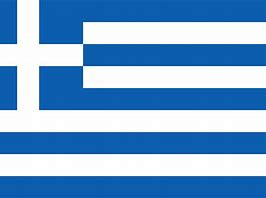 Εθνικές διατάξεις
Εθνική νομοθεσία
Έγκριση εγκαταστάσεων παραγωγής φαρμακούχων ζωοτροφών από τον ΕΟΦ (ΚΥΑ 310584/1998)

Οι Κτηνιατρικές Υπηρεσίες των Περιφερειακών Ενοτήτων είναι αρμόδιες για τον επίσημο έλεγχο των εγκαταστάσεων

Επιβολή κυρώσεων Ν.2538/1997, Ν.4235/2014
[Speaker Notes: Insert Slides]
Εθνική νομοθεσία
Ηλεκτρονική Κτηνιατρική Συνταγή (ΚΥΑ 407523/2025) 

Απόρριψη  ληγμένων ή ακατάλληλων φαρμακούχων ζωοτροφών σύμφωνα με τα προβλεπόμενα στους Ν. 2538/1997 και Ν.4691/2020 και τη νομοθεσία για τα στερεά ή τα επικίνδυνα απόβλητα
Ευχαριστούμε